Pozdravljene učenke in učenci!
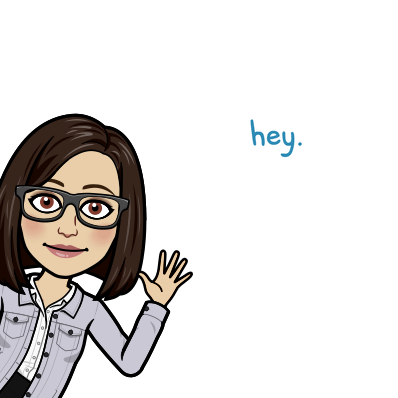 V nadaljevanju sledijo navodila za delo. Obogatil si svoje znanje srednjega veka. Danes boš spoznal, kaj se je dogajalo na slovenskem ozemlju v srednjem veku.
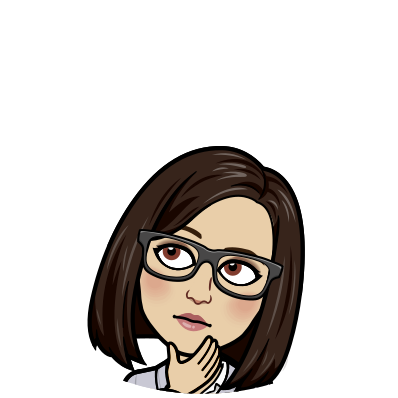 Izziv: OGREVANJE MOŽGANČKOV
Spomni se slovenskega prostora ob koncu starega veka. 
Kateri državi je bilo priključeno slovensko ozemlje?
Kdo se je selil po Evropi na začetku srednjega veka?
Katere so bile posledice preseljevanja ljudstev?
Ob shemi izpostavi glavne značilnosti fevdalizma.
Zagotovo te zanima, kaj se je dogajalo na slovenskem ozemlju v času preseljevanja.
Naslov teme: NASELITEV VZHODNIH ALP
V času preseljevanja ljudstev je čez današnje slovensko ozemlje potekala glavna smer vpadov v Italijo. Čez ozemlje so se premikala različna germanska plemena in Huni.
Od sredine 6. so sredine 7. stol. so se na tem ozemlju naselili Slovani. Ker so se naselili na obširen prostor vzhodnih Alp, jih imenujemo ALPSKI SLOVANI.
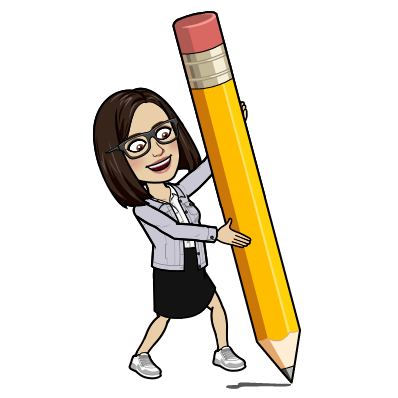 Izziv:
Preberi besedilo v SDZ/ str. 157-155 in spoznaj prve slovanske državne tvorbe v vzhodnih Alpah.

Reši tudi naloge v SDZ. Ne pozabi na časovni trak na koncu SDZ. Reši nalogo v zavihku Povzemi.
Za lažje razumevanje si oglej posnetek na povezavi tukaj. 
Odgovore na vprašanja kdaj, zakaj so Karantanci izgubili samostojnost pa najdeš na povezavi tukaj.
Do naslednjega „branja na daljavo“ vam želim veliko ustvarjalnosti in bodite radovedni.

učiteljica Urška
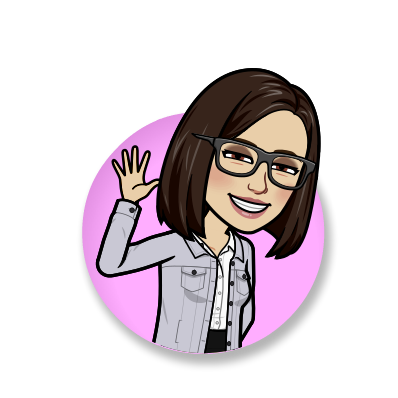